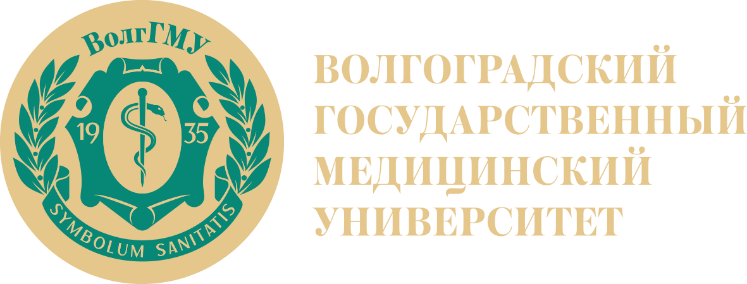 Кафедра биологии
 
Лекционный курс по дисциплине «Зоология»
для специалитета по специальности
06.03.01 Биология
 (профиль) Биохимия


Лекция № 2
Характеристика представителей группы Sarcodina и представителей Euglenozoa: 
Euglenoidea и Kinetoplastida
Постнова Маргарита Викторовна 
e-mail: margarita.postnova@volgmed.ru
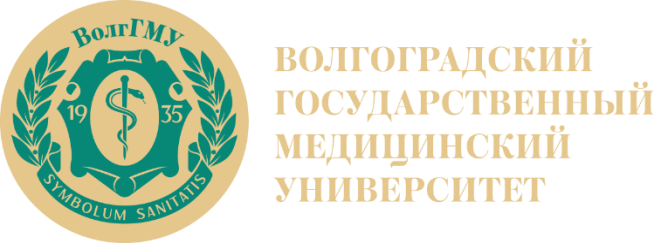 План лекции
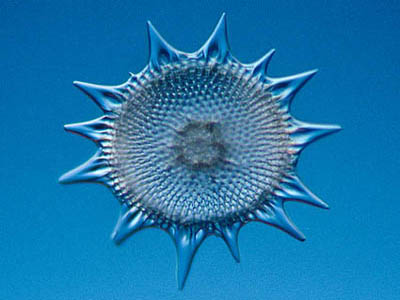 Систематическое положение группы Sarcodina и представителей Euglenozoa: Euglenoidea и Kinetoplastida.
Общая характеристика подтипа Саркодовые.
Общая характеристика подтипа Жгутиконосцы
Класс Растительные жгутиконосцы, характеристика представителей.
Класс животные жгутиконосцы, представители, вызывающие заболевания человека.
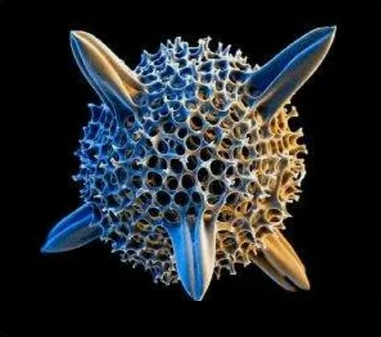 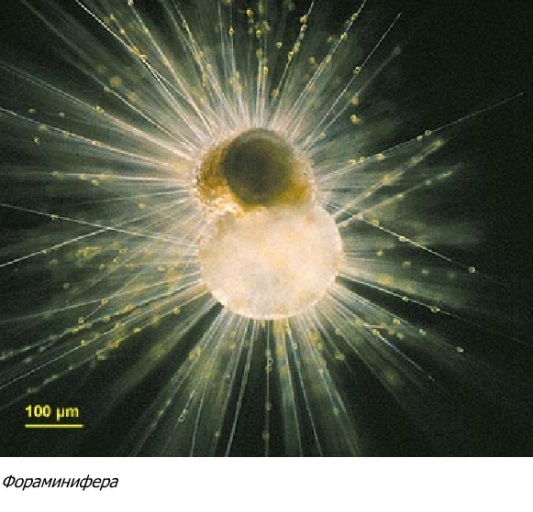 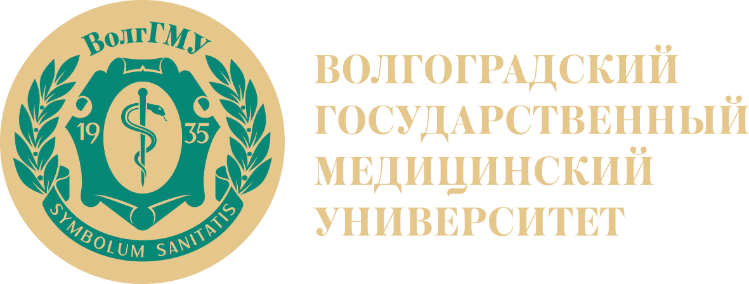 Тип Sarcomastigophora
1. Подтип Саркодовые - Sarcodina 
Класс Корненожки - Rhizopoda 
Отряд Амебы - Amoebina  
Отряд Раковинные амебы – Testacea
 
2. Подтип Жгутиконосцы - Mastigophora 
Класс Растительные жгутиконосцы - Phytomastigophorea 
Отряд Эвгленовые - Euglenoidea
Класс Животные жгутиконосцы - Zoomastigophorea 
Отряд Кинетопластиды – Kinetoplastida
 
3. Подтип Опалины - Opalinata 
Класс Опалинаты - Opalinatea 
Отряд Опалиновые - Opalinida
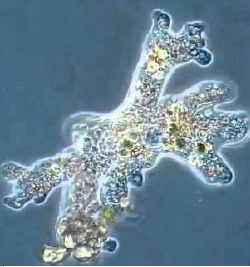 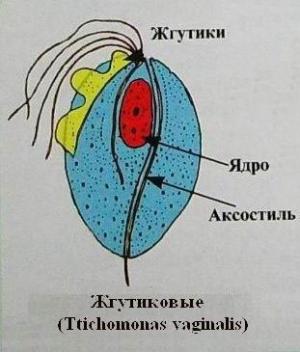 Общая характеристика подтипа Саркодовые
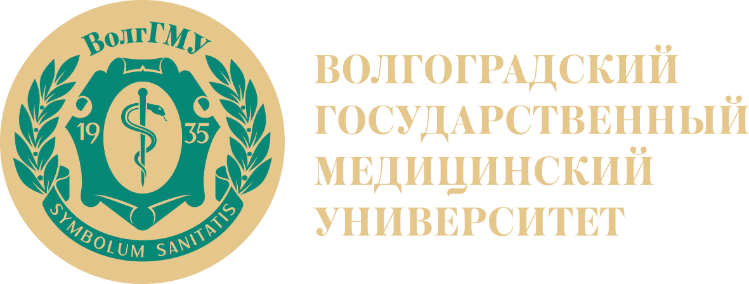 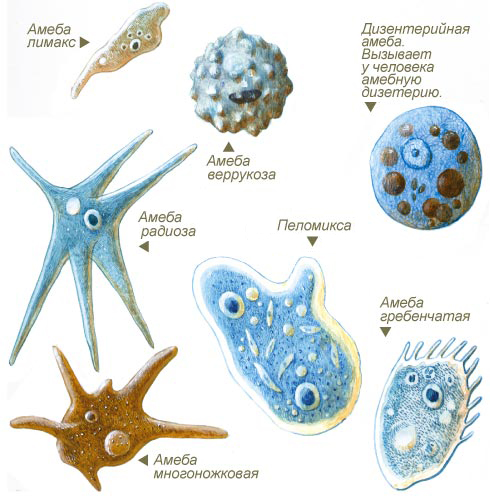 Включает более 11000 видов и отличается большим разнообразием форм.
Объединяет животных, ведущих весьма различный образ жизни.
Жители моря, но немало среди них и пресноводных форм.
Паразитические формы относительно редки, не превышают 1,3% от свободноживущих
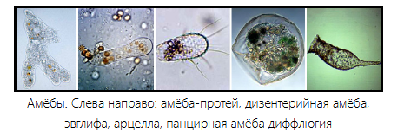 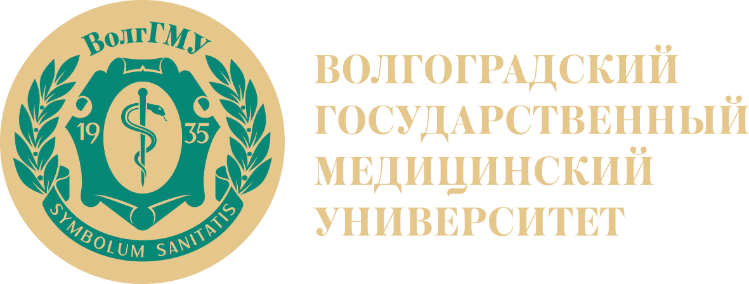 Подтип Саркодовые
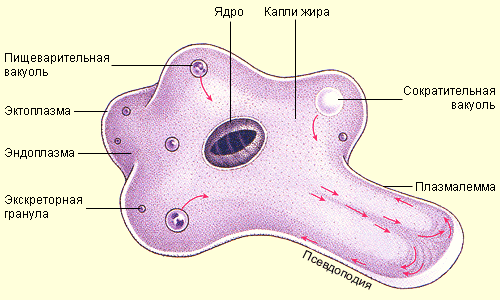 Непостоянство формы тела 

Цитоплазма образует два слоя

Плазмалемма также способна нарушаться и восстанавливаться
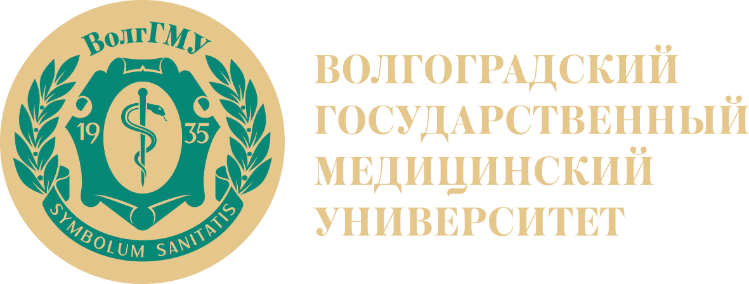 Подтип Саркодовые
Саркодовые питаются бактериями, водорослями и различными простейшими. 

Переваривание захваченной пищи происходит в особых органеллах — пищеварительных вакуолях, которые образуются в цитоплазме
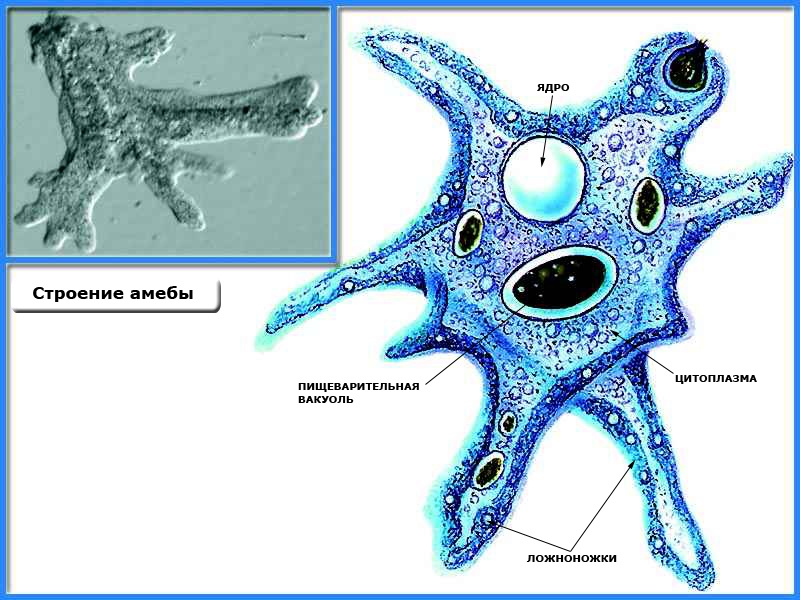 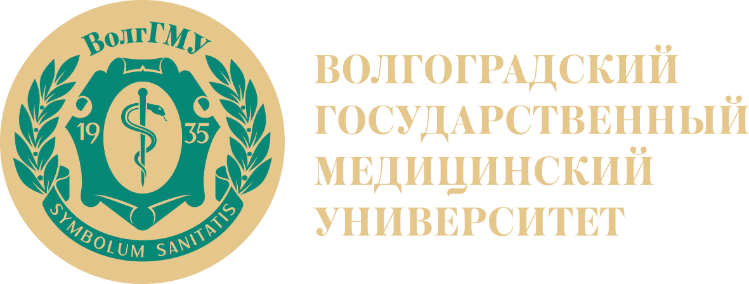 Подтип Саркодовые - Sarcodina
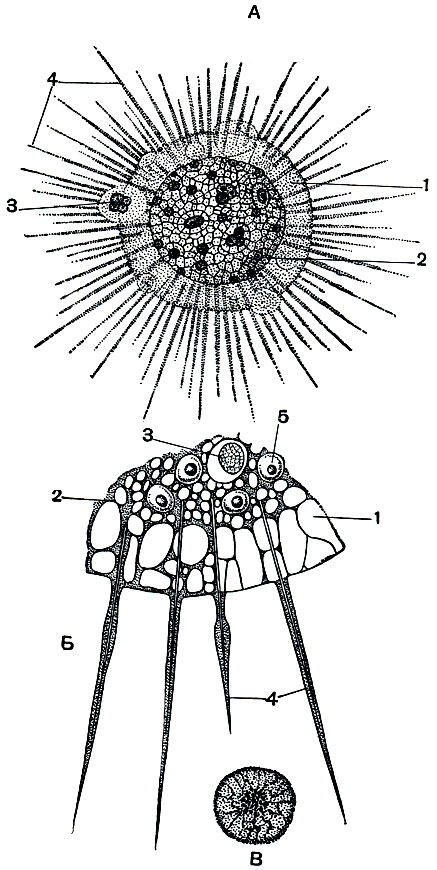 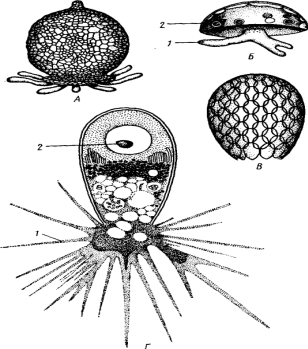 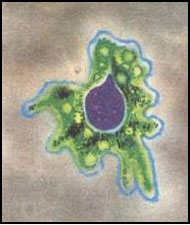 Отряд Амебы (Amoebida); 
Отряд  Раковинные амебы (Testacea); 
Отряд Фораминиферы (Foraminifera); 
Отряд  Лучевики (Radi61aria); 
Отряд Солнечники (Heliozoa).
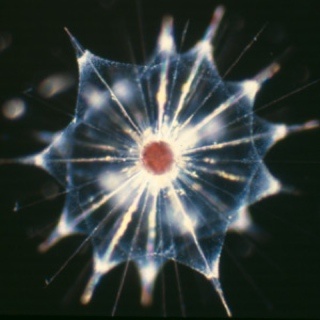 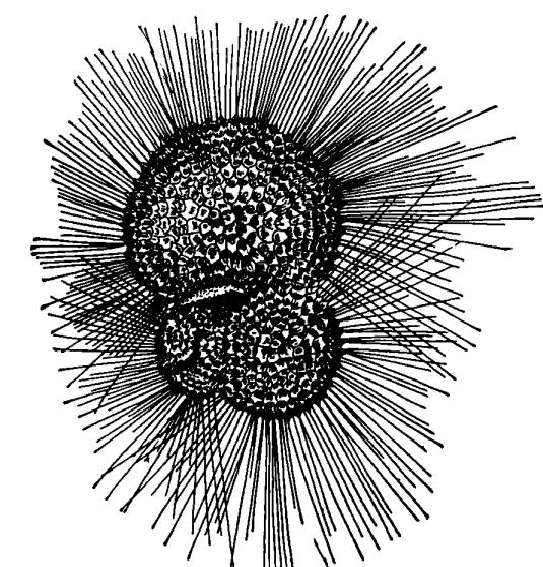 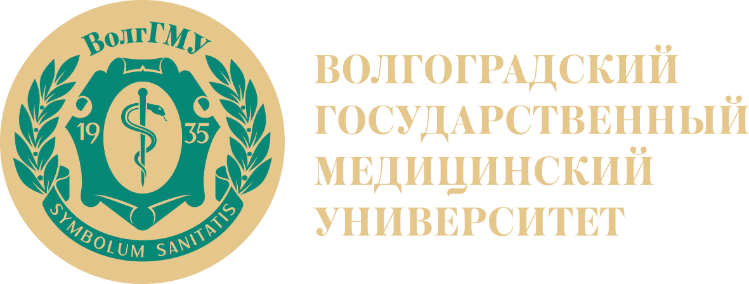 Патогенные амебы
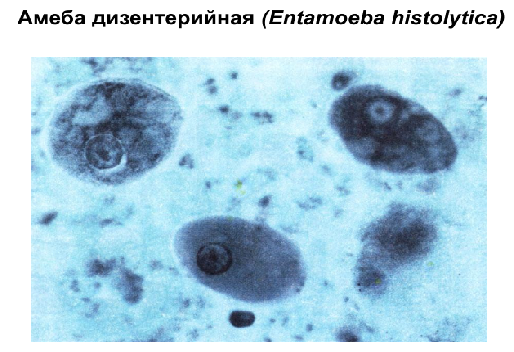 Обитает в кишечнике человека

Возбудитель кишечного амебиаза

Заболевание распространено повсеместно
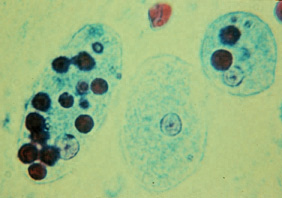 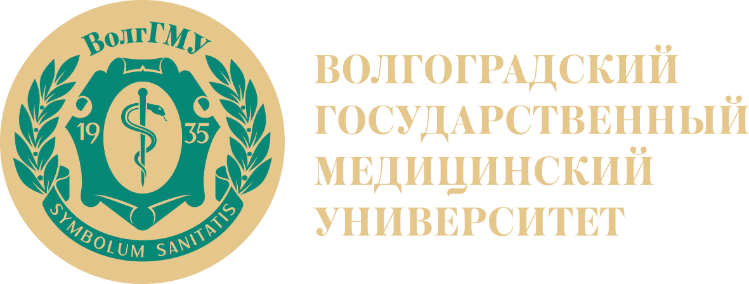 Подтип Жгутиконосцы
Эвглена зеленая
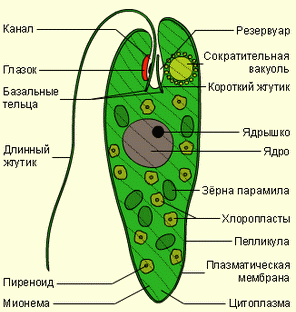 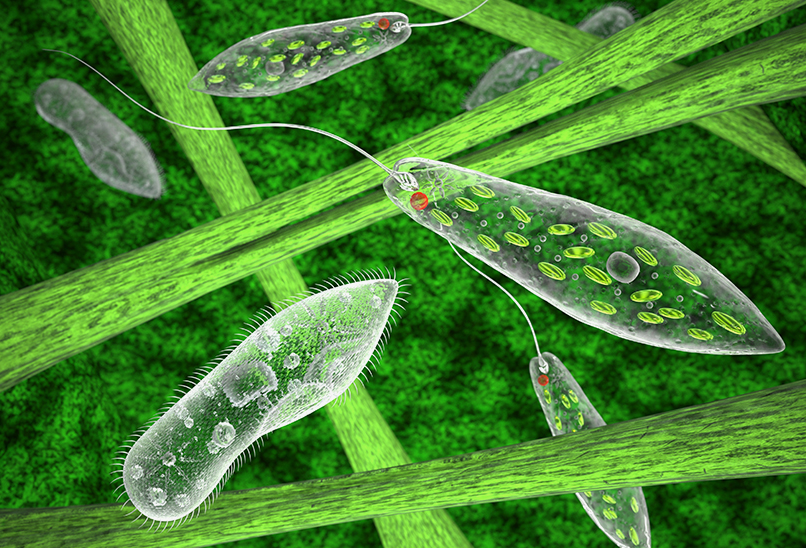 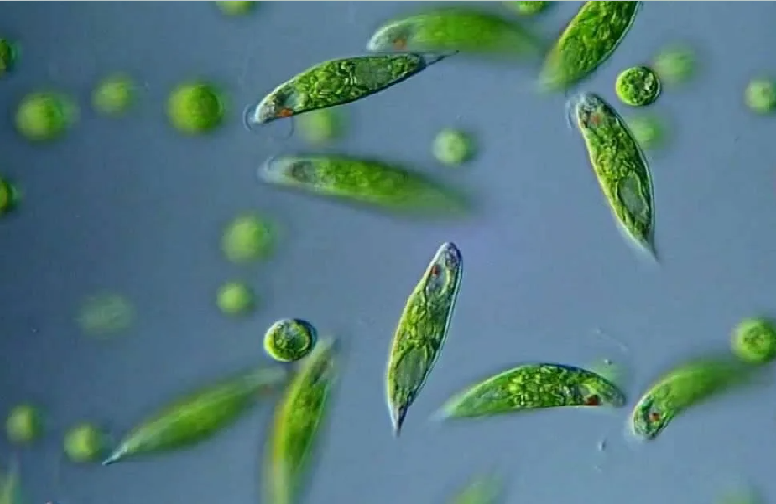 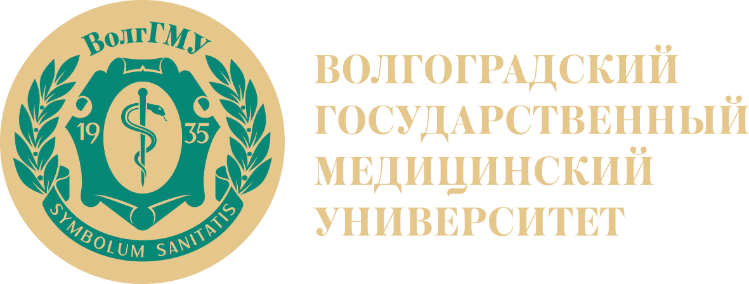 Подтип Жгутиконосцы
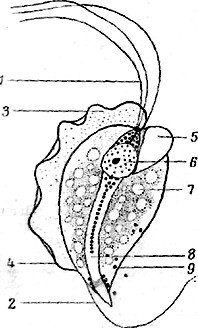 Строение трихомонады:
1 - передние жгутики; 
2 - задний жгутик;
3 - ундулирующая мембрана; 
4 - краевая нить; 
5 - цитоотом (ротовое отверстие); 
6 - ядро; 
7 - вакуоль в протоллазме; 
8 - опорный стержень; 
9 - включение в протоплазме.
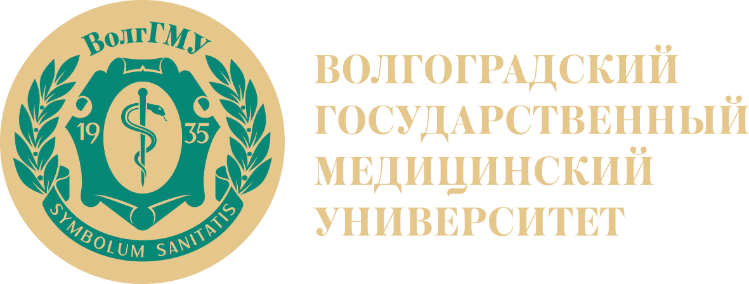 Строение жгутика
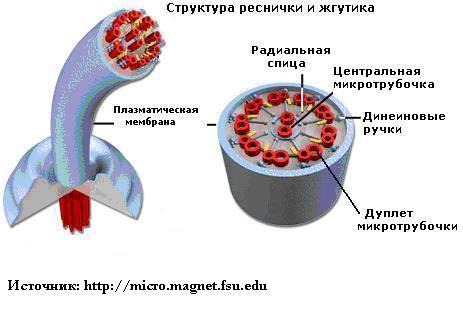 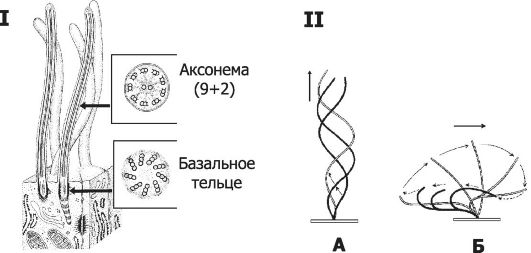 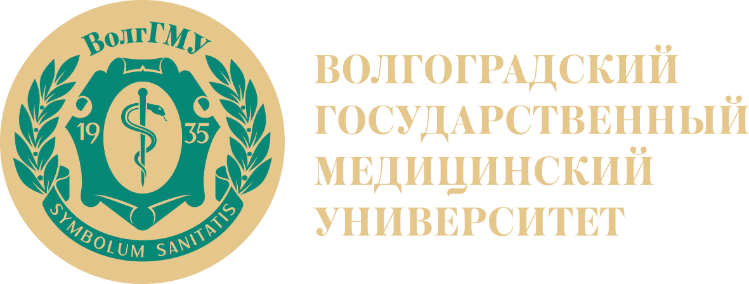 Растительные жгутиконосцы
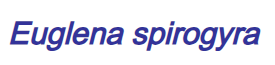 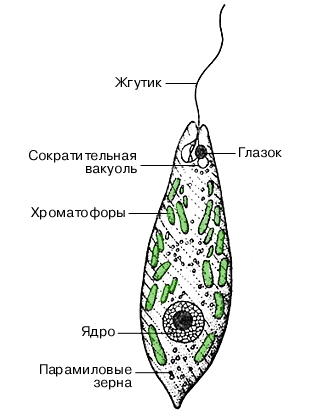 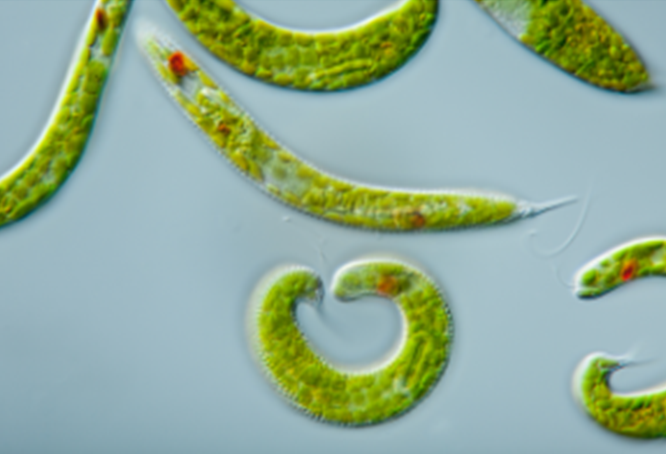 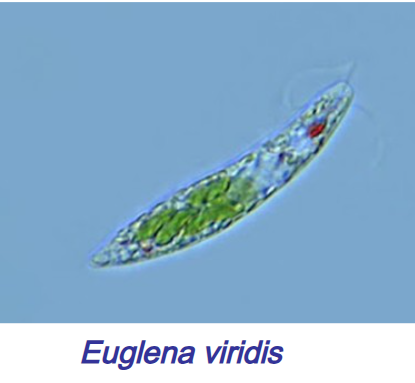 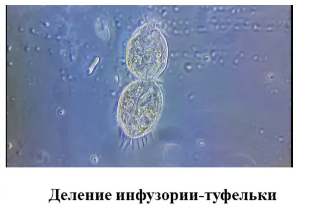 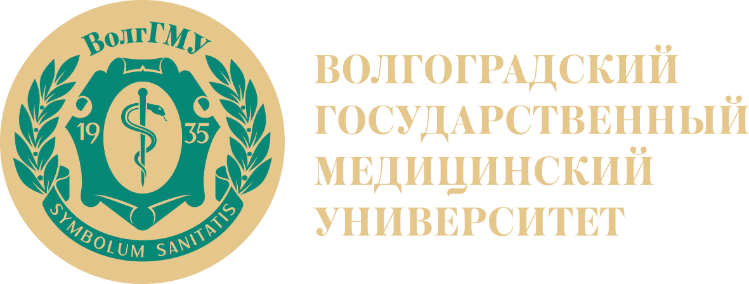 Размножение жгутиконосцев
Бесполый способ размножения делением надвое
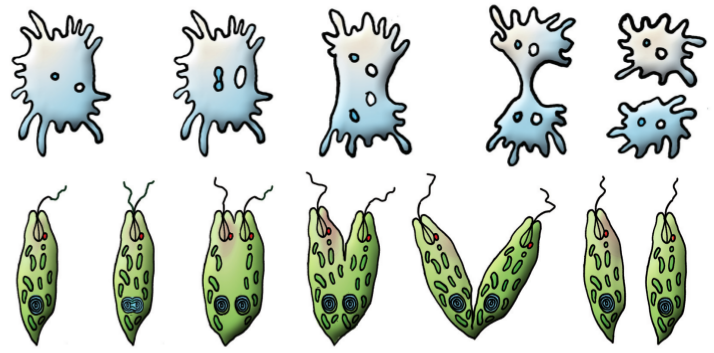 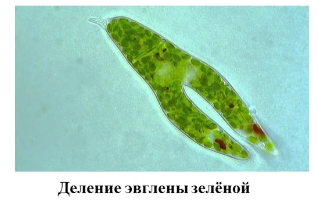 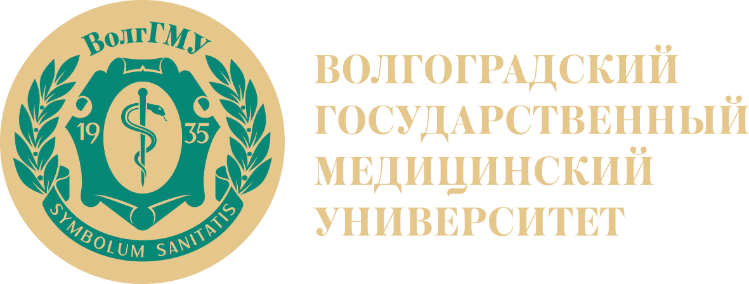 Размножение жгутиконосцев
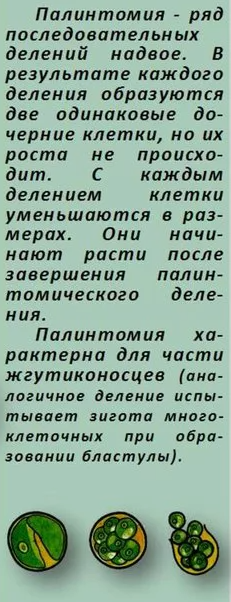 Палинтомия
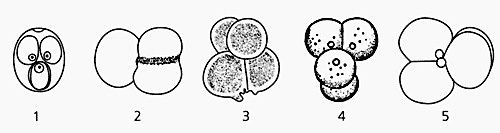 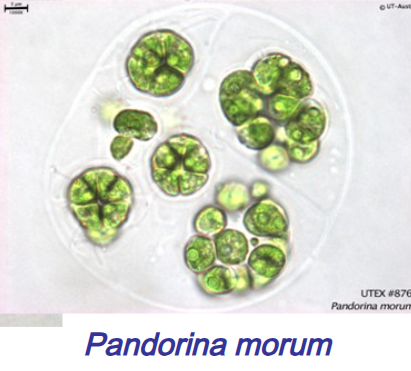 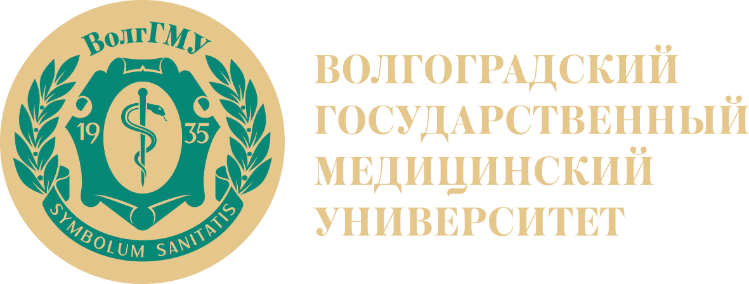 Класс растительные жгутиконосцы (Phytomastigophorea)
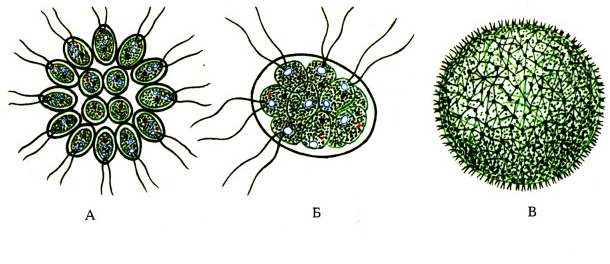 Аутотрофный или 
миксотрофный способ питания

 
Зеленый пигмент хлорофилл
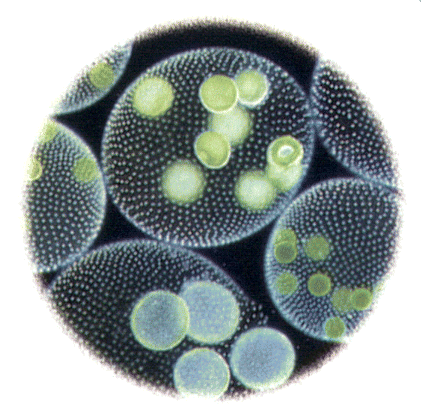 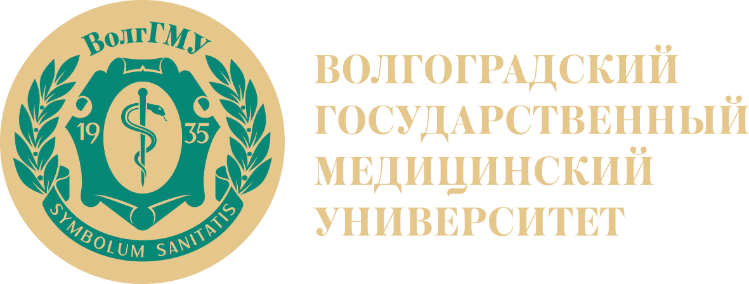 Класс растительные жгутиконосцы (Phytomastigophorea)
Отряд 1. Chrysomonadina 
Отряд 2. Dinoflagellata 
Отряд 3. Phytomonadina
Отряд 4. Euglenoidea.
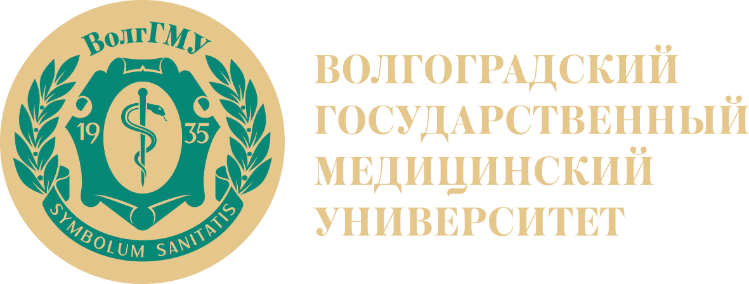 Класс животные жгутиконосцы (Zoomastigophorea)
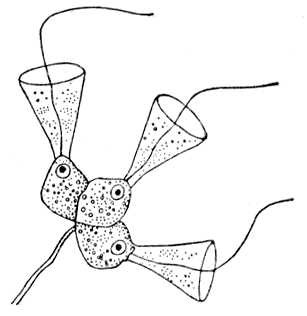 Свободноживущий или 
паразитический образ жизни 


Анимальный или 
сапрофитный способом питания
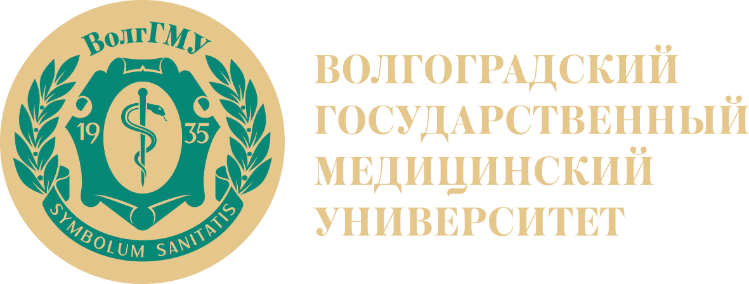 Класс животные жгутиконосцы (Zoomastigophorea)
1. Отряд Choanoflagellida. Воротничковые жгутиконосцы 
2. Отряд Polymastigota Многожгутиковые
3. Отряд Hypermastigina 
4. Отряд Kinetoplastida
Trypanosoma rhodesiense
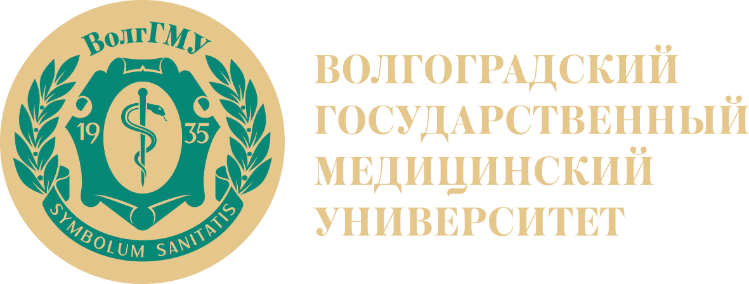 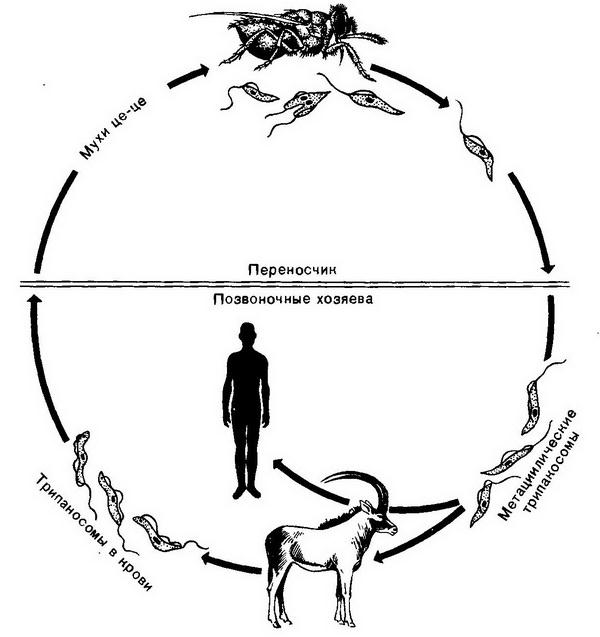 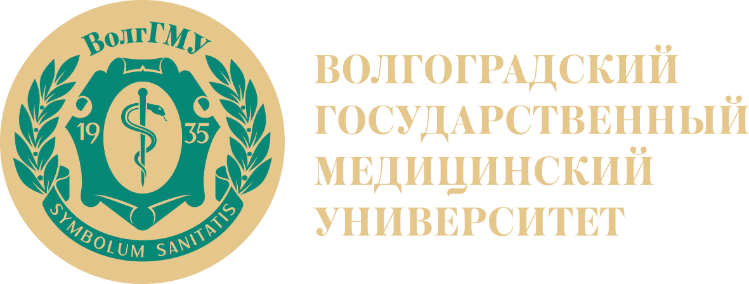 Лейшманиоз
Leishmania donovani 
вызывает тяжелое заболевание
«висцеральный лейшманиоз»
Заболевание сопровождается увеличением печени и селезенки, лихорадкой, малокровием, истощением
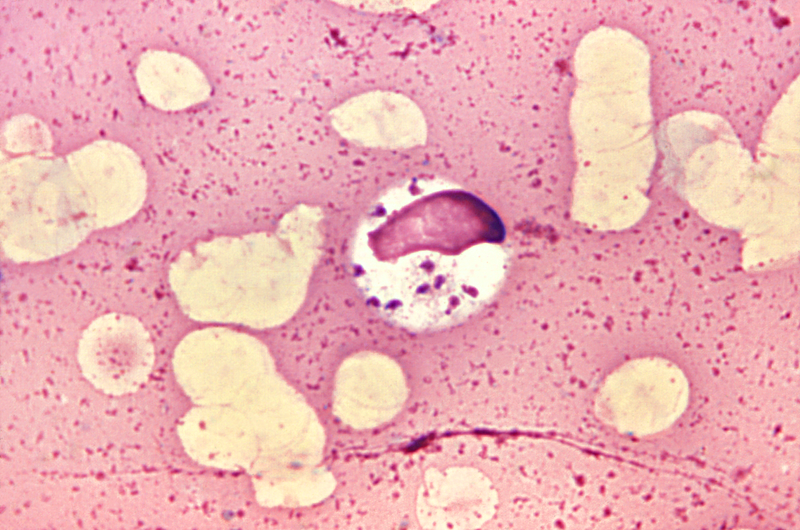 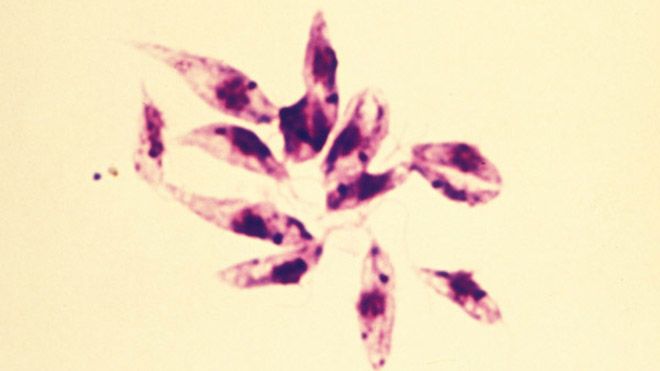 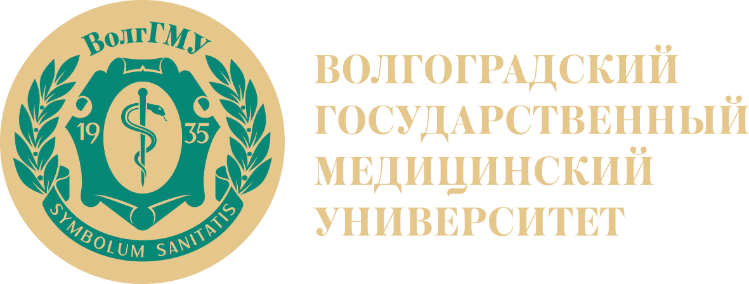 Leishmania tropica
вызывает местные заболевания кожи, называемые восточной язвой, или пендинкой. 
В нашей стране встречается в некоторых районах Закавказья и Средней Азии
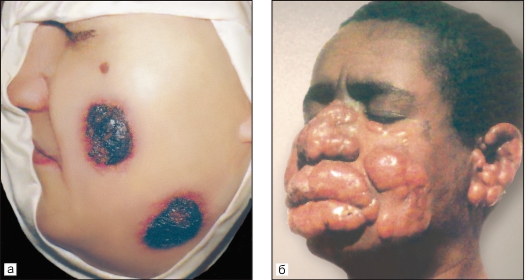 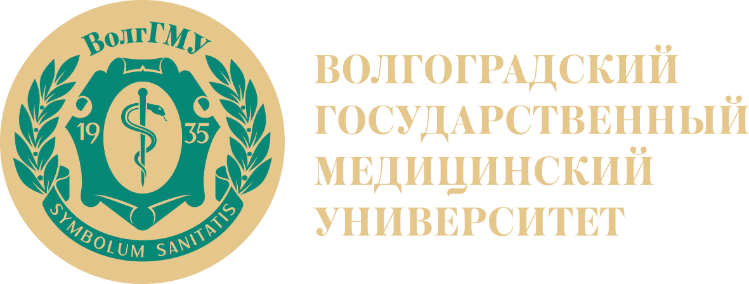 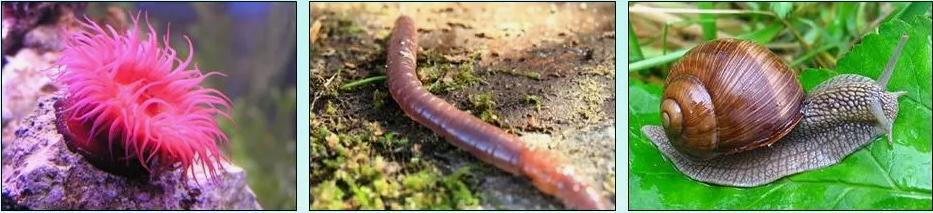 Благодарю за внимание!
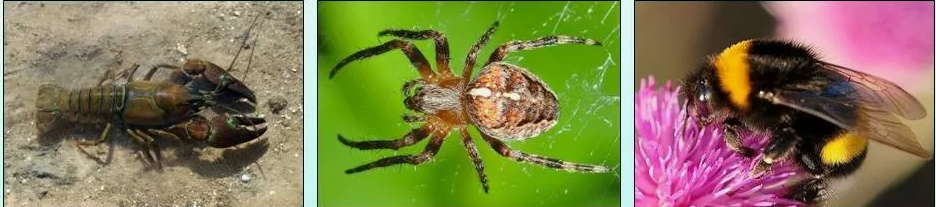